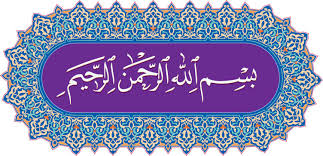 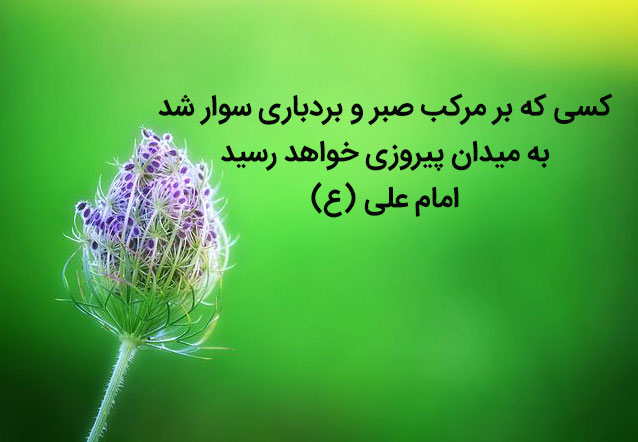 امام على علیه السلام:
قُمْ عَن مَجلِسِکَ ِلأبیکَ و مُعَلِّمِکَ و إن کُنتَ أمیرا
به احترام پدر و معلّمت از جاى برخیز ، گرچه فرمان روا باشى
منبع: غررالحکم و دررالکلم ،ح2341
دانش، ميراثى گرانبها، و آداب، زيورهاى هميشه تازه، و انديشه، آيينه اى شفاف است.
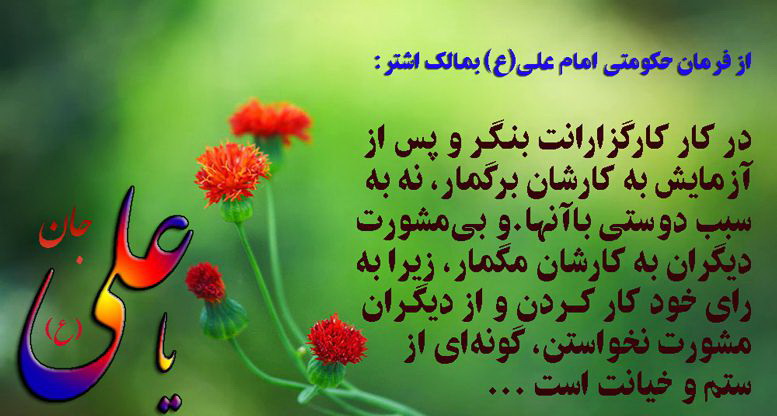 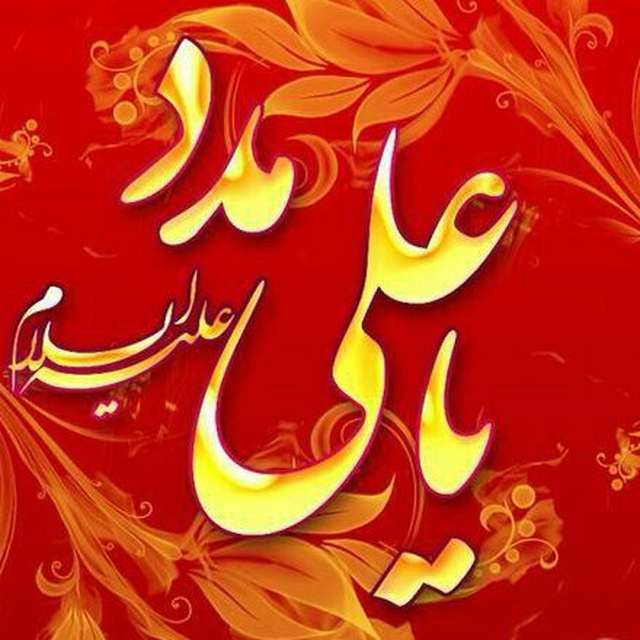 سينه خردمند صندوق راز اوست و خوشرويى وسيله دوست يابى، و شكيبايى، گورستان پوشاننده عيب هاست. و يا فرمود: پرسش كردن وسيله پوشاندن عيب هاست ، و انسان از خود راضى، دشمنان او فراوانند.
هر که تنگدست شد و نپنداشت که این از لطف خدا به اوست، یک آرزو را ضایع کرده و هر که وسعت در مال یافت و نپنداشت که این یک غافلگیرى از سوى خداست، در جاى ترسناکى آسوده مانده است.
 
منبع:
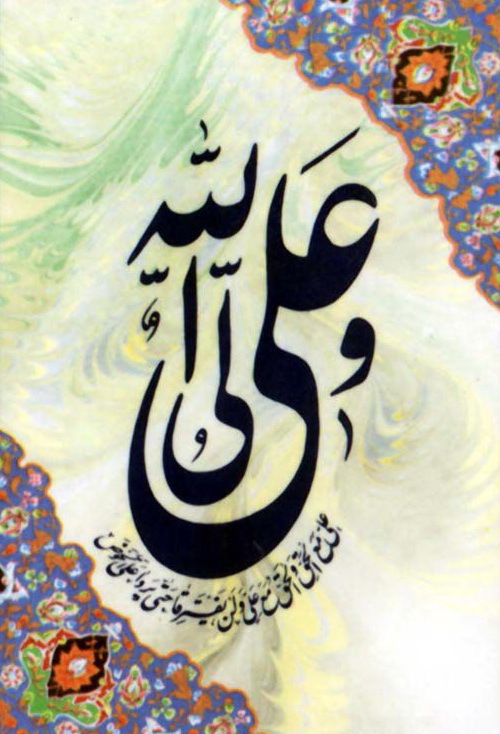 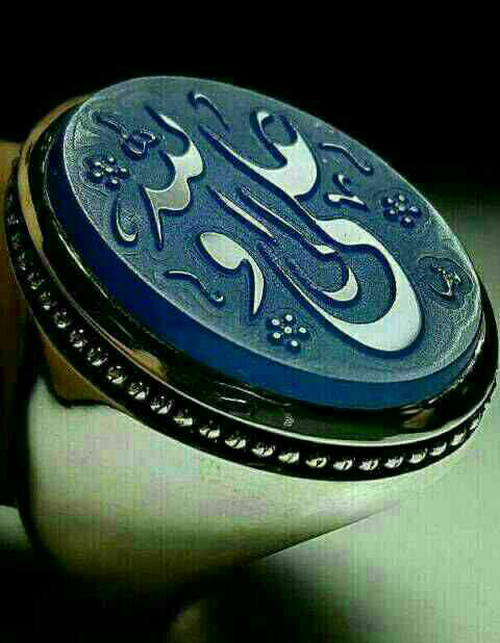 با مردم آن گونه معاشرت كنيد، كه اگر مْرديد بر شما اشك ريزند، و اگر زنده مانديد، با اشتياق سوى شما آيند.
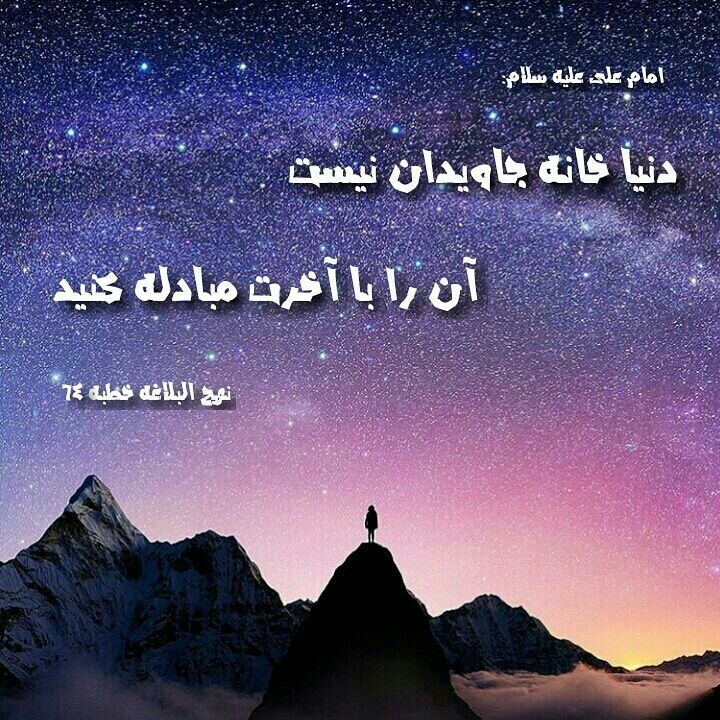 امیرالمؤمنین(ع) یکی از راه‌های طول عمر با برکت انسان را عفو و گذشت از حق و حقوق خود نسبت به دیگران می‌دانند
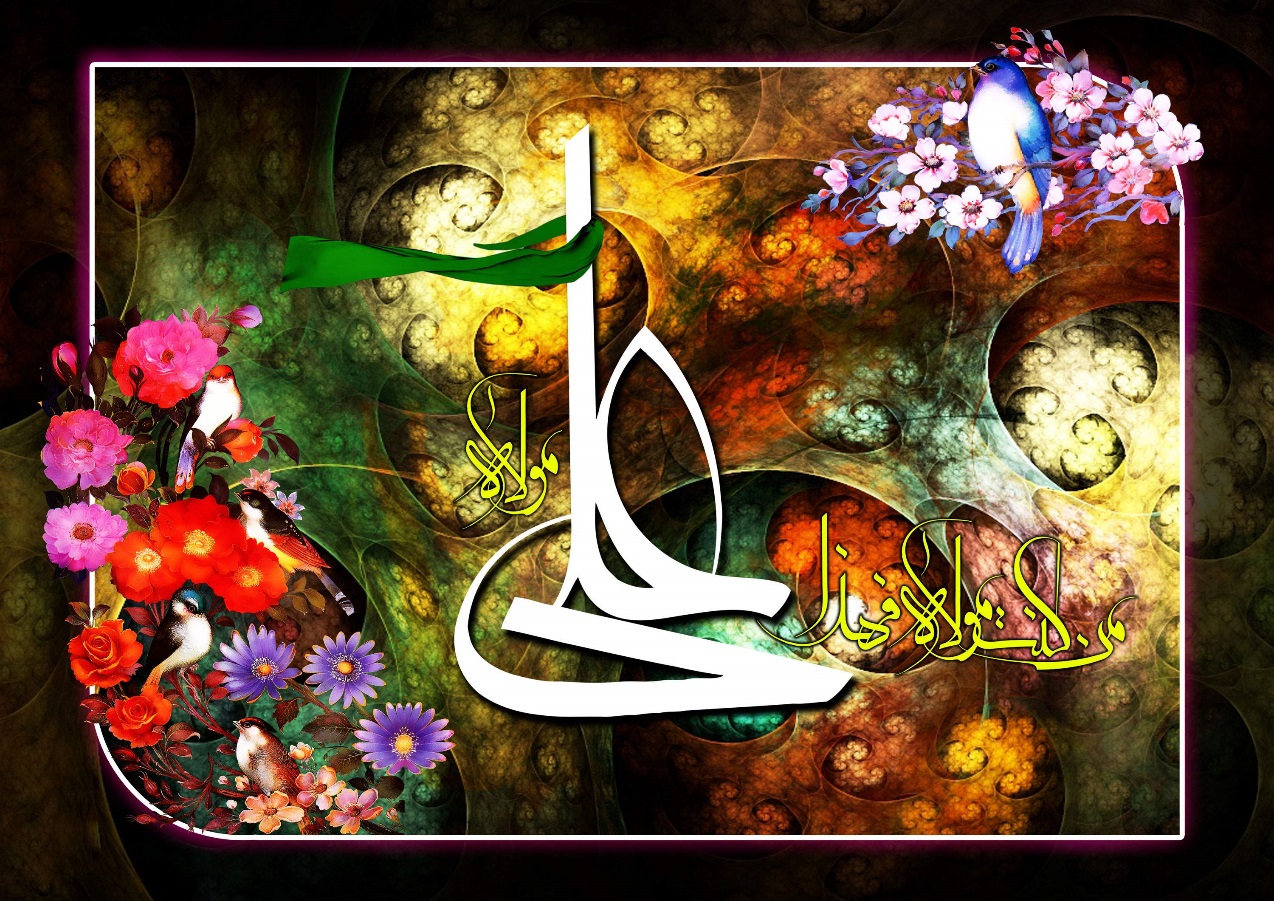 مَنْ أَطَالَ الْأَمَلَ أَسَاءَ الْعَمَلَ. كسى كه آرزوهايش طولانى است كردارش نيز ناپسند است.
أَشْرَفُ الْغِنَى تَرْكُ الْمُنَى. بهترين بى نيازى، ترك آرزوهاست.
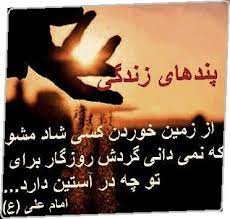 امیرالمؤمنین(ع) یکی از راه‌های طول عمر با برکت انسان را عفو و گذشت از حق و حقوق خود نسبت به دیگران می‌دانند
پسرم! چهار چيز از من يادگير (در خوبى ها )، و چهار چيز به خاطر بسپار (هشدارها)، كه تا به آن ها عمل مى كنى زيان نبيني: الف ـ خوبى ها 1 ـ همانا ارزشمند ترين بى نيازى عقل است. 2 ـ و بزرگ ترين فقر بى خردى است. 3 ـ و ترسناك ترين تنهايى خود پسندى است. 4 ـ و گرامى ترين ارزش خانوادگى، اخلاق نيكوست. ب ـ هشدار ها 1 ـ پسرم ! از دوستى با احمق بپرهيز، چرا كه مى خواهد به تو نفعى رساند اما دچار زيانت مى كند. 2 ـ از دوستى با بخيل بپرهيز، زيرا آنچه را كه سخت به آن نياز دارى از تو دريغ مى دارد. 3 ـ و از دوستى با بدكار بپرهيز، كه با اندك بهايى تو را مى فروشد. 4 ـ و از دوستى با دروغگو بپرهيز كه به سراب ماند: دور را به تو نزديك، و نزديك را دور مى نماياند.
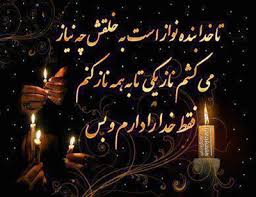 امید واریم خداوند همه ما را در زمره خادمان به ساحت مقدس قرآن کریم و اهل بیت (ع) قرار دهد.                                                                                                 انشاء الله
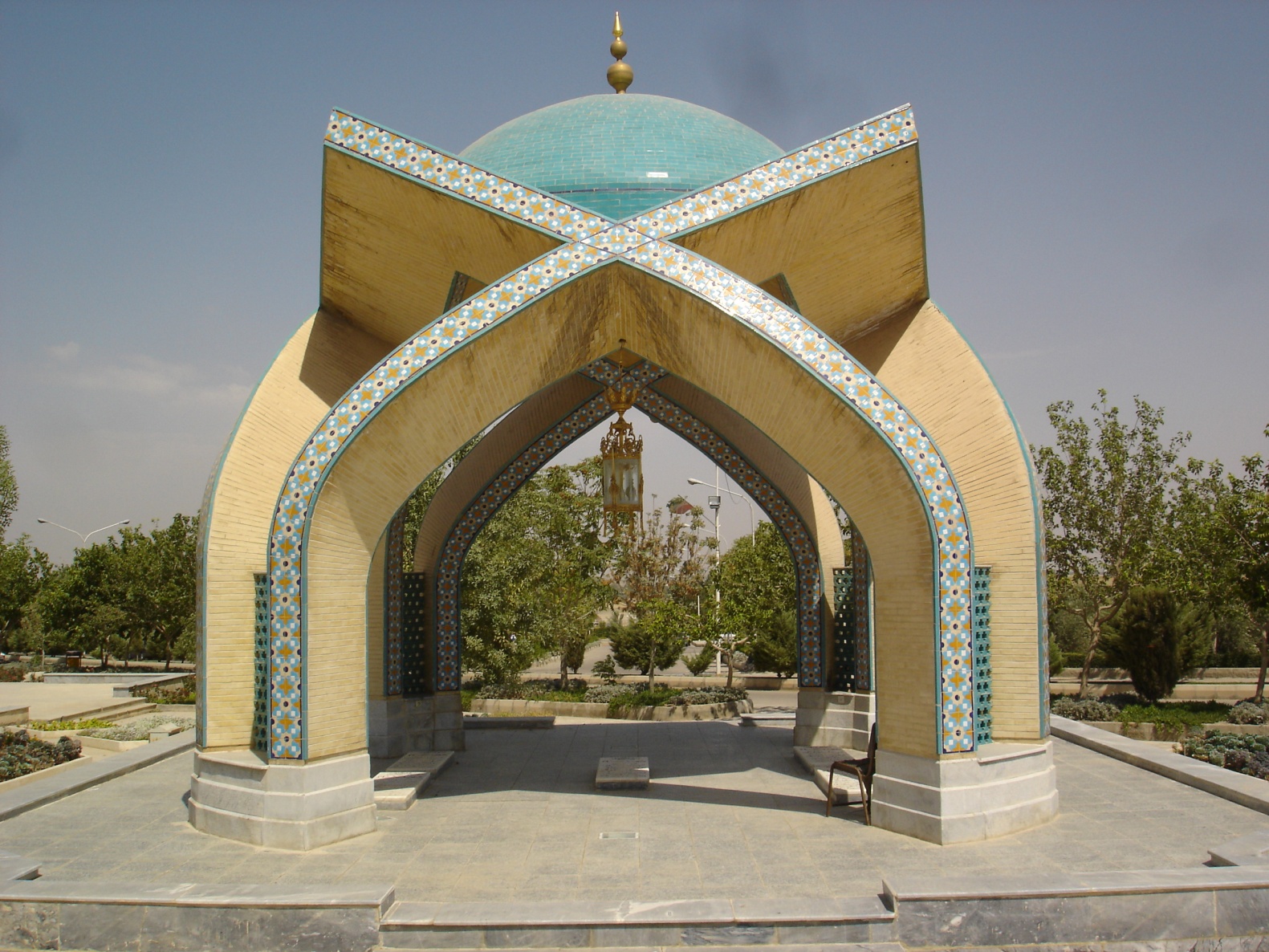